Дополнительная образовательная программа«Цветная карусель»
Возраст воспитанников: 6 -10 лет
Срок реализации: 3 года

Автор:
педагог дополнительного 
образования
Соломина Юлия Николаевна
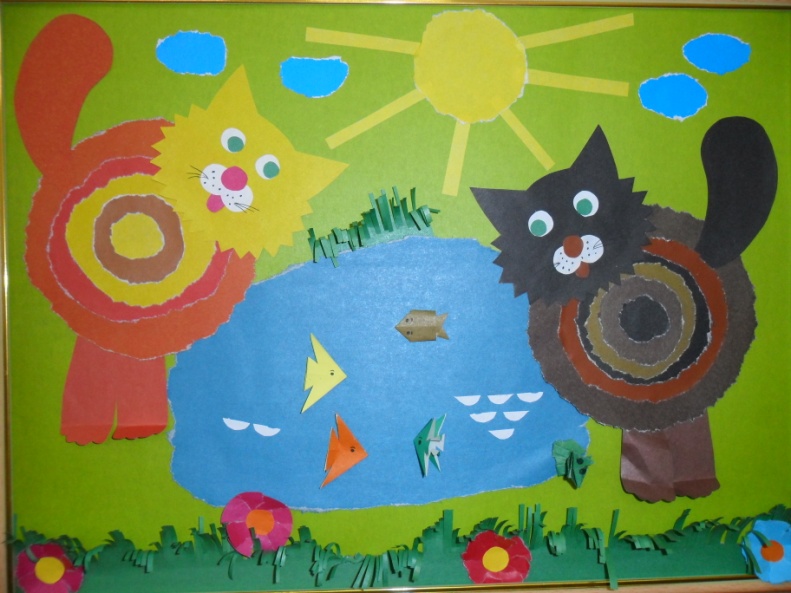 Актуальность программы:
Цель программы: развитие творческих способностей  детей младшего школьного возраста средствами аппликации.
Задачи программыв области обучения:
Формировать универсальные учебные действия
Формировать представление об основах цветоведения и композиции
Сформировать знания , умения и навыки в области технологии выполнения  работ средствами  аппликации
Задачи программы в области развития:
Развивать и совершенствовать ручную умелость, мелкую моторику рук
Расширять сенсорный опыт
Развивать познавательные способности
Способствовать развитию творчества, творческой самостоятельности
Задачи программы в области воспитания:
Воспитать умение работать в коллективе
Воспитывать бережное отношение к природе
Воспитывать трудолюбие, аккуратность
Формировать необходимые знания, умения, навыки по ведению здорового образа жизни
Идеи программы:
Изучение 18 видов аппликации из бумаги
Изучение 5 видов аппликации из природного материала
Изучение материала на основе принципа концентричности и спиралевидности
Построение образовательного процесса на основе столкновения с новым и интересным материалом
Построение образовательного процесса при условии оптимистического осознания каждым воспитанником своих больших возможностей в достижении успеха
Ожидаемые результаты:блок № 1
Ожидаемые результаты:блок № 2
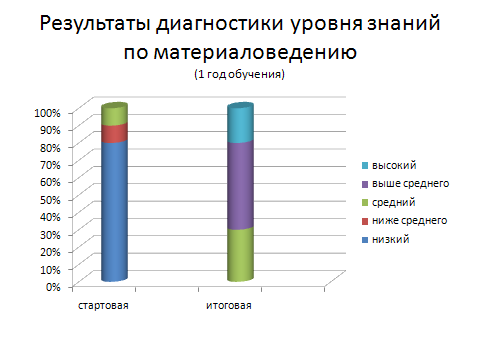 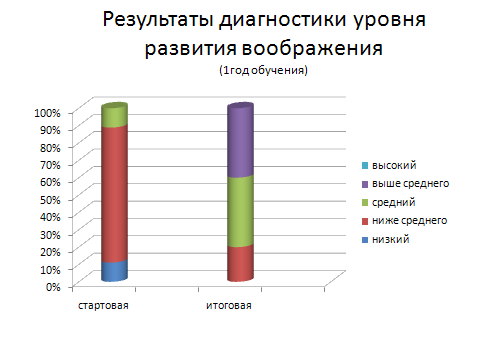 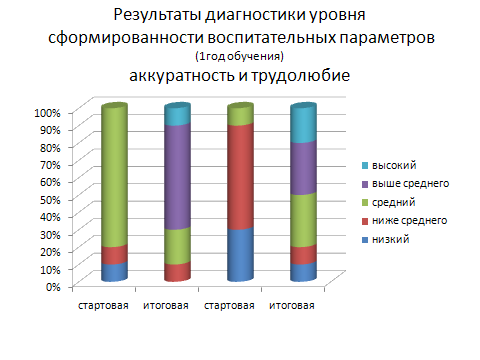 Работы воспитанников
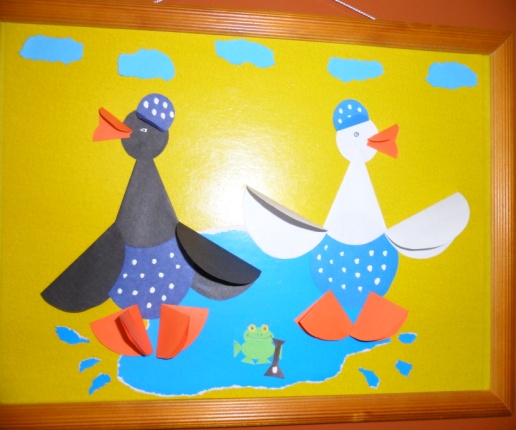 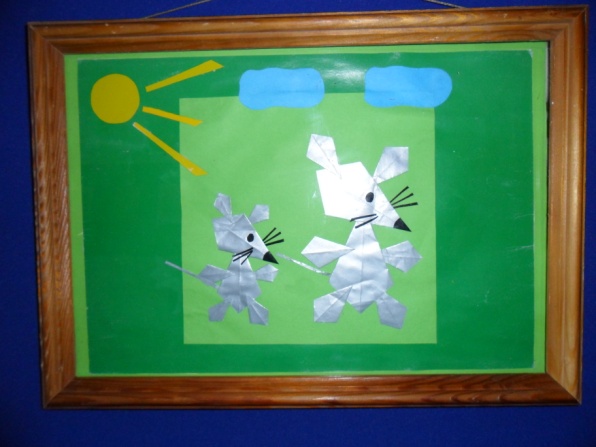 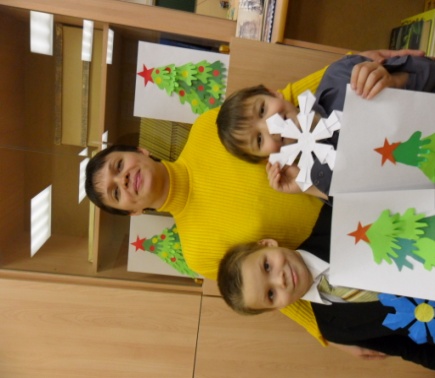 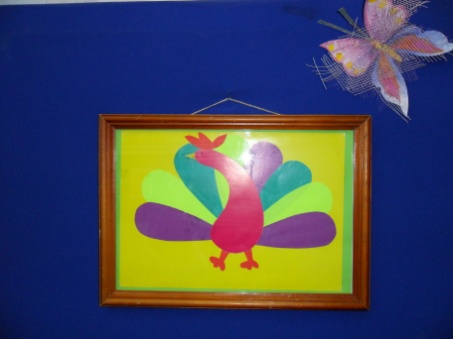 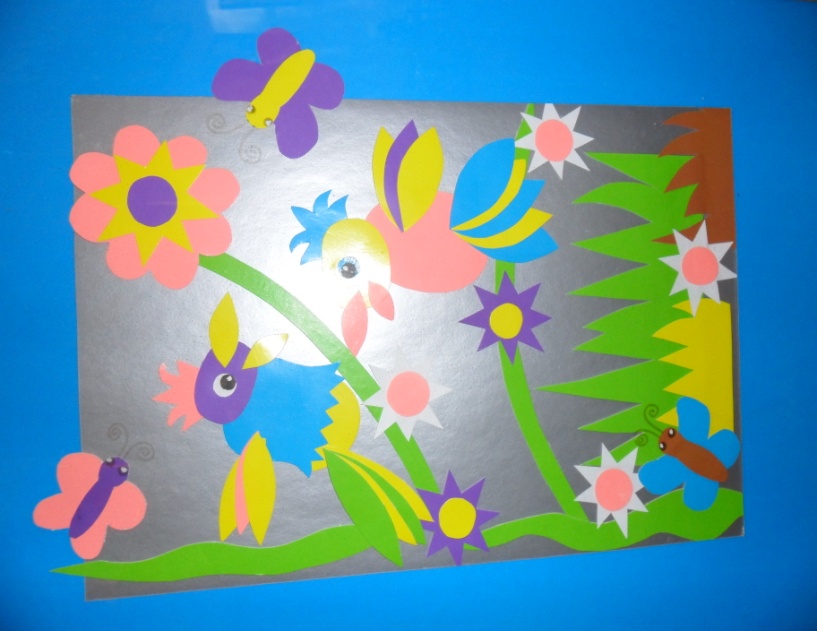 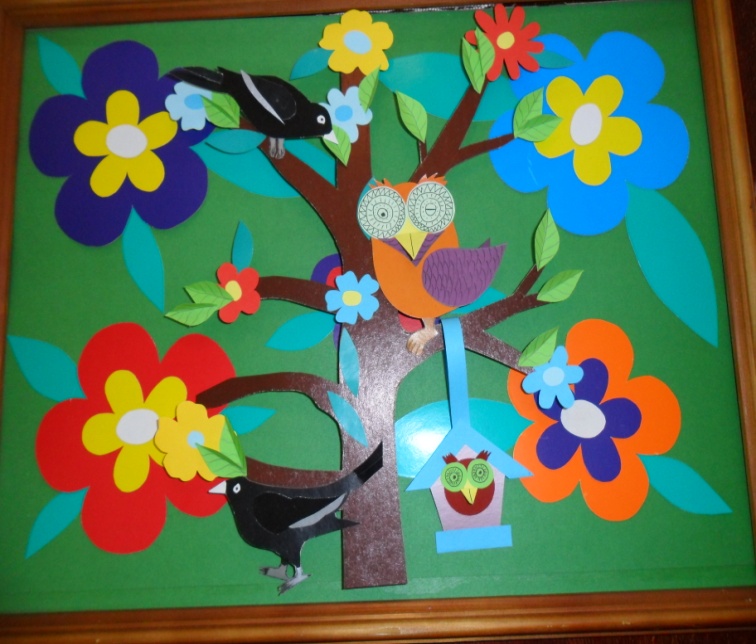 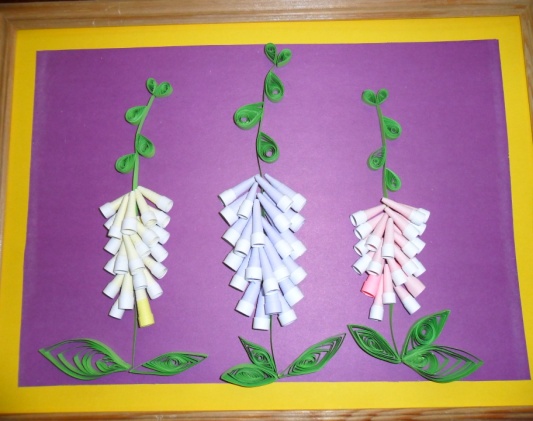 Дипломы воспитанников
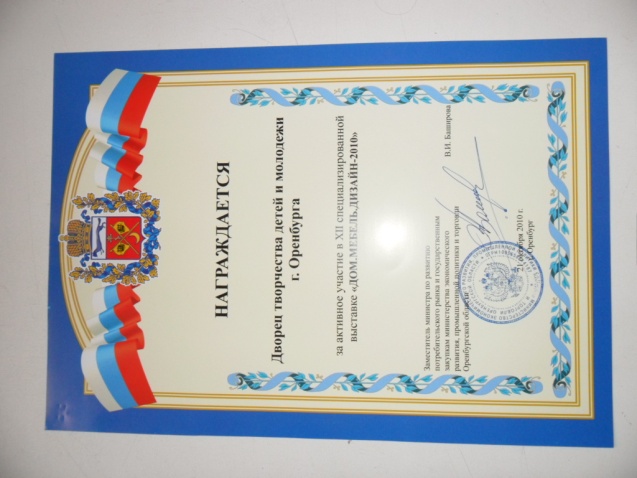 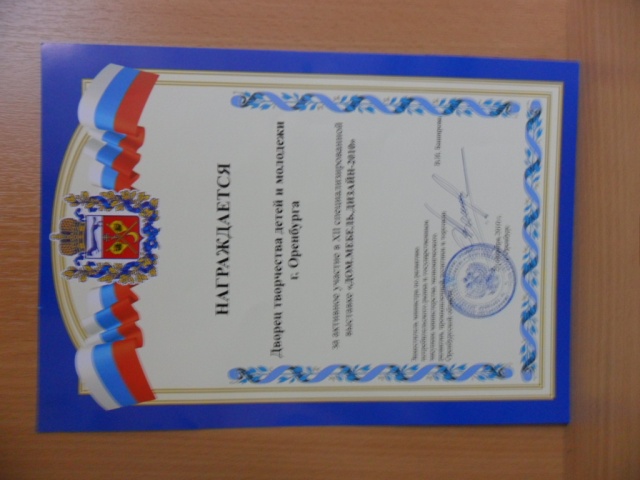 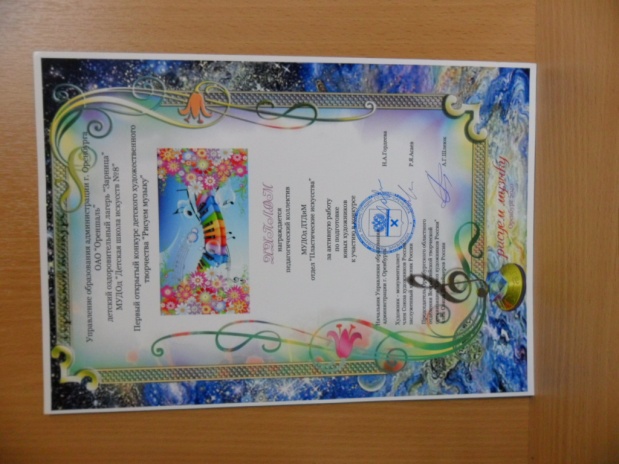 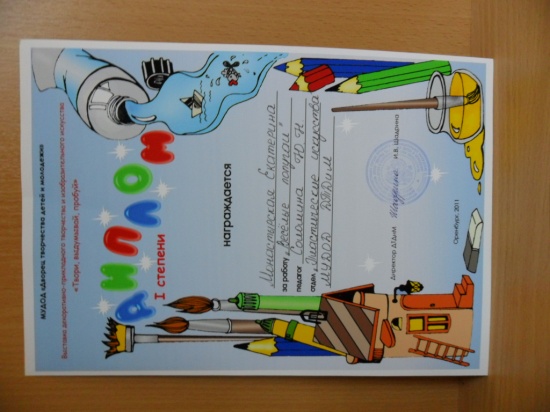 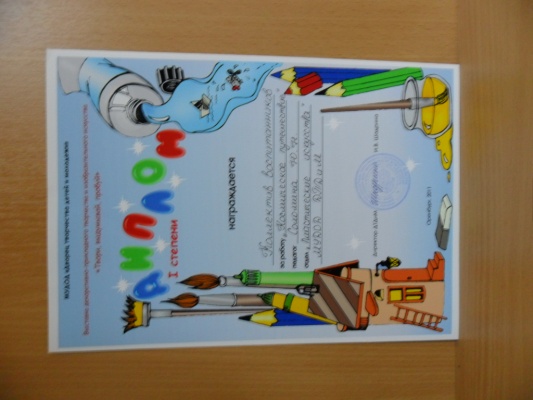 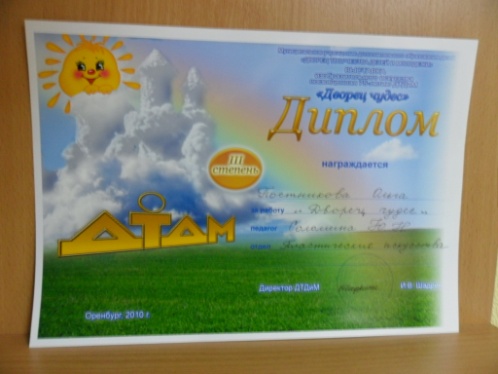 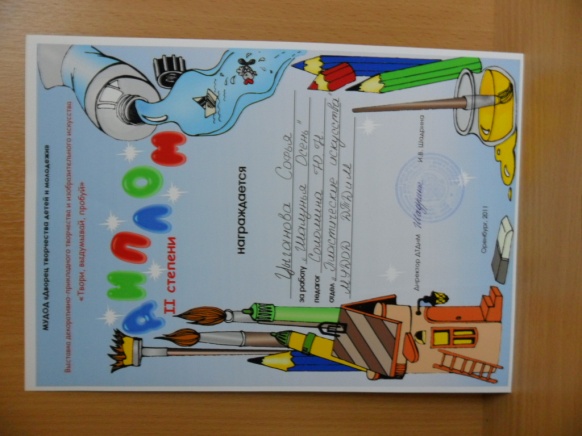 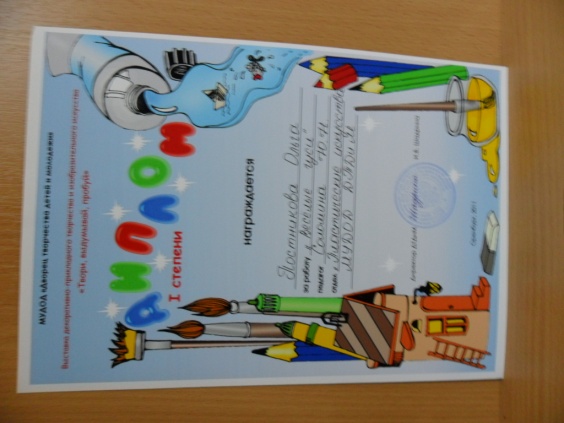 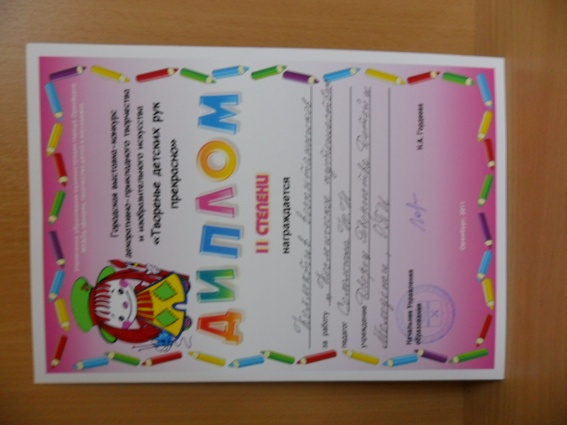 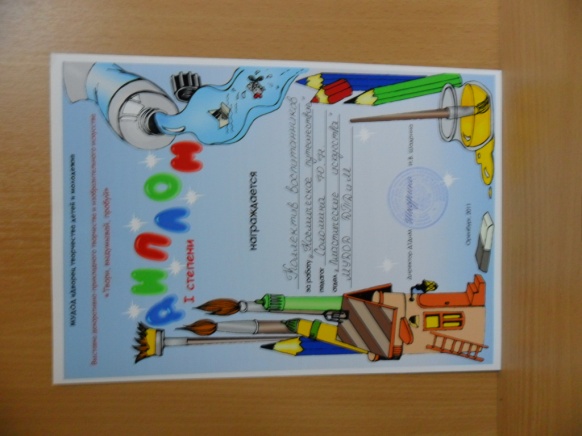 Спасибо за внимание !
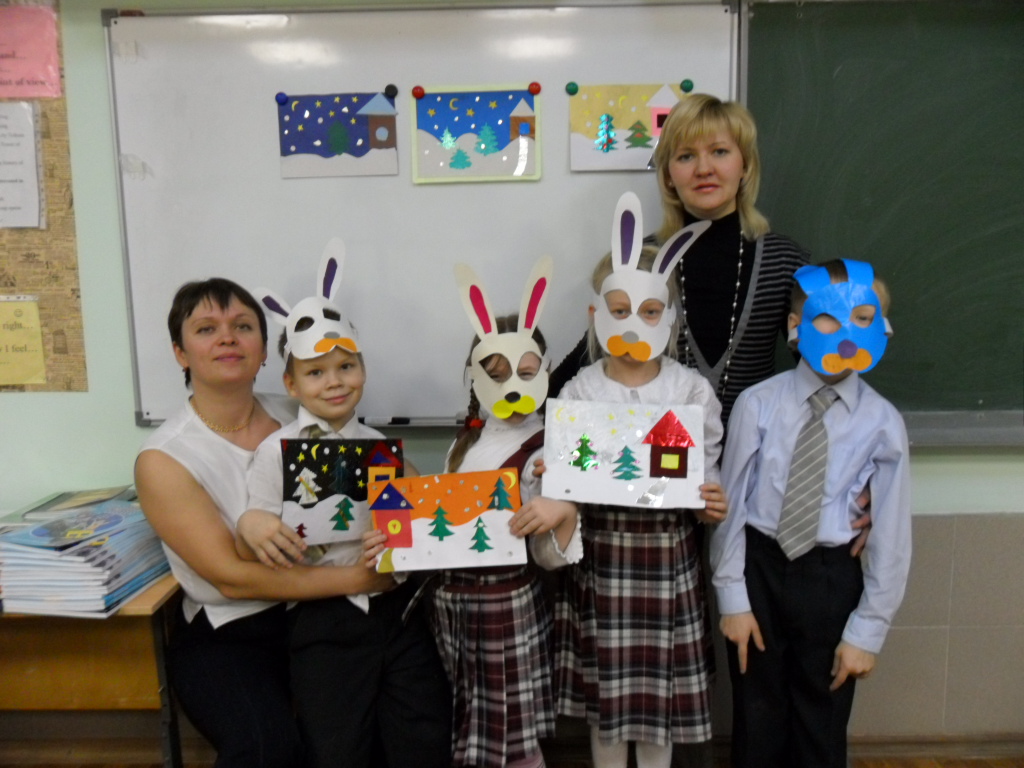